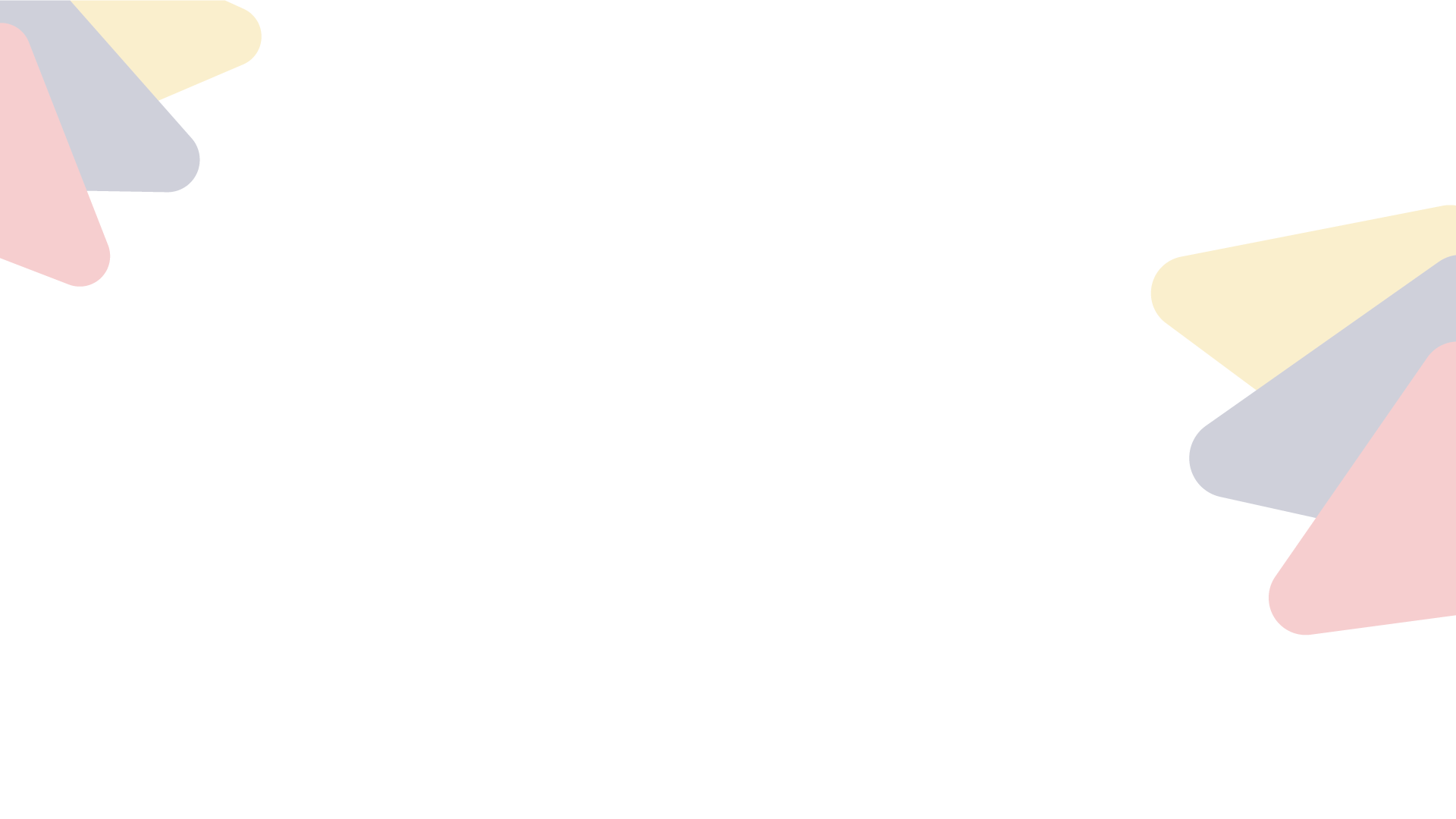 CONVOCATORIA A CONTRATACIÓN DEL SERVICIO DE CONSULTORÍA PARA LA ELABORACIÓN DE LA MALLA CURRICULAR DE LA FAMILIA TÉCNICA TURISMO Y AMBIENTE DE BACHILLERATO TÉCNICO
El Ministerio de Educación en alianza con la Fundación CRSIFE invita a equipos consultores a participar en los siguientes procesos de contratación:

Consultoría para la Elaboración  de la Malla Curricular de la Familia “Turismo” de Bachillerato Técnico.
Consultoría para la Elaboración  de la Malla Curricular de la Familia “Ambiente” de Bachillerato Técnico.
Para mayor información, los interesados pueden acceder al link de la convocatoria, donde encontrarán los Términos de Referencia para aplicación.
PROCESO DE SOLICITUD 

Se dispondrá de un tiempo para revisar los términos de referencia y preguntar cualquier aclaración respecto su contenido, exceptuando el presupuesto para el proyecto, a la siguiente dirección de correo electrónico: bladimir.torres@crisfe.org 

Las propuestas serán receptadas en conjunto con el CV Institucional y de los consultores hasta el 2 de julio del 2023 hasta las 23h59.
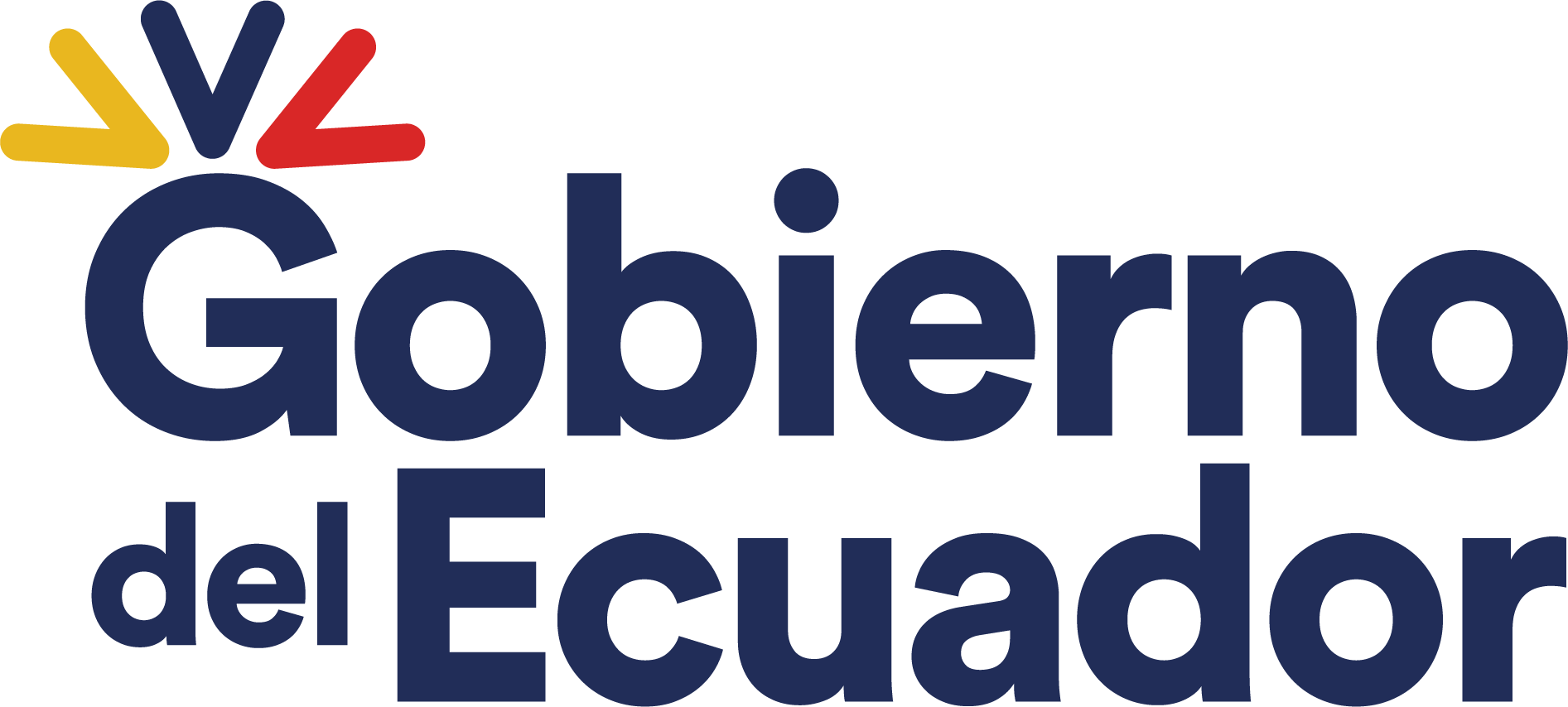 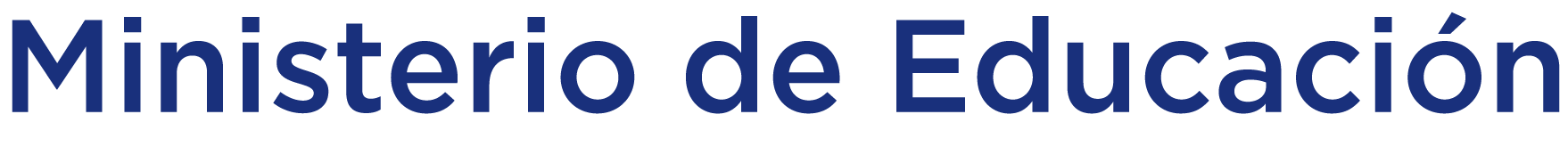